Quantum Speed-ups for 	String Synchronizing Sets, 	Longest Common Substring, 	and k-mismatch Matching
Ce Jin (MIT)
November 2022
Based on:
a SODA’23 paper with Jakob Nogler (ETH Zurich)  (2211.15945)
(and a SODA’22 & QIP’22 paper with Shyan Akmal (MIT)  (2110.09696) )
Longest Common Substring (LCS) Problem
(!) not to be confused with
 Longest Common Subsequence  (may not be contiguous)
Well-studied in classical settings: 
	· Linear-time algorithm via suffix tree (Weiner’73, Farach’97)
	· Time-space trade-off (SV’13, KSV’14, BGKK’20)
	· Dynamic data structures (ACPR’19, ACPR’20, CGP’20)
	· Small-alphabet input (CKPR’21)
	…
Recently studied in the quantum setting
Quantum Black-box Model
Earlier quantum string algorithms
Quantum algorithm for LCS
First quantum algorithm by Le Gall and Seddighin (arXiv 2020, ITCS’22):
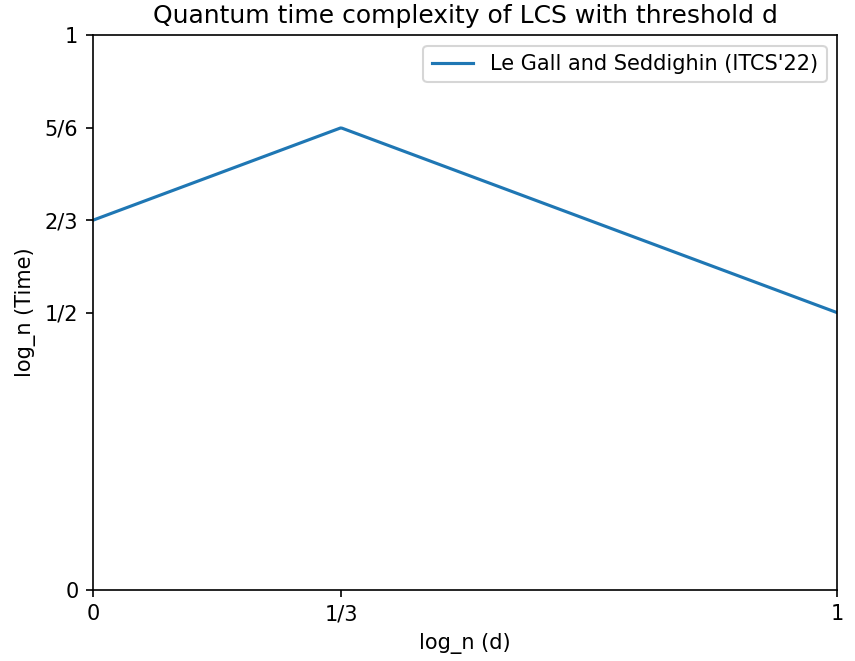 d=1
d=n
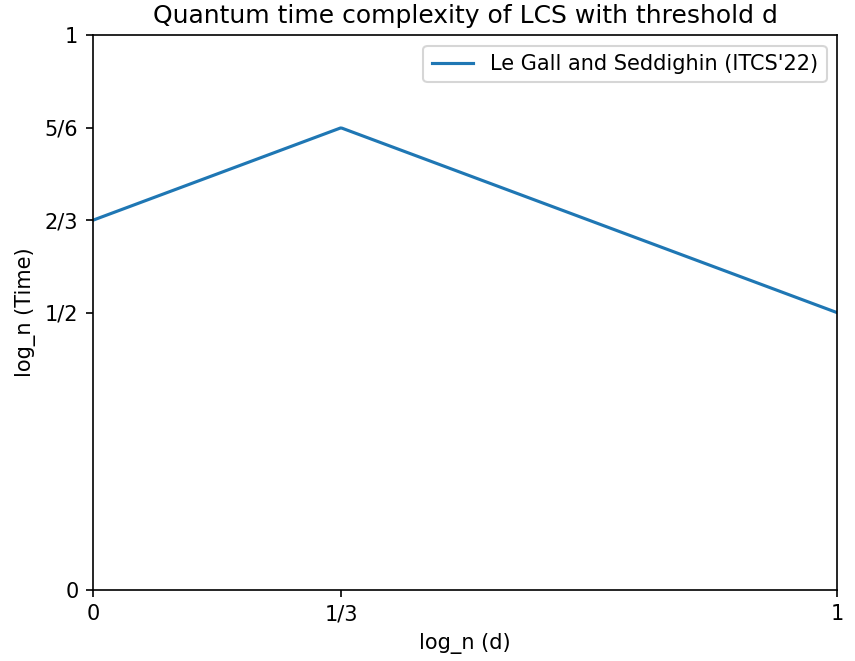 (via composition of two problems)
d=1
d=n
Main result: almost tight upper bound
A Composition Lower Bound
Composition of outer function (Bipartite) Element Distinctness with inner function “promise search”
[Speaker Notes: Gilles Brassard, Peter Høyer, Kassem Kalach, Marc Kaplan, Sophie Laplante & Louis Salvail]
padding
Each string:
#
@
Revisiting the hard instance
#
@
= anchor
= anchor
= anchor
(can’t afford to compute the entire anchor set!!)
Strongly explicit anchor set
Key ingredient: String Synchronizing Set [Kempa-Kociumaka STOC’19] with quantum speed-up
String Synchronizing Set [Kempa-Kociumaka STOC’19], [CKPR’21]
Impossible for highly-periodic regions:
Contains an anchor due to density
String Synchronizing Set [Kempa-Kociumaka STOC’19], [CKPR’21]
[CKPR’21]
String Synchronizing Set
Quantum String Synchronizing Set
…
Vishkin’s “Deterministic Sampling”
n/b
n/b
n/b
n/b
…
A tournament tree
…
…
…
[Speaker Notes: B is 2^(c * (log n)^(0.51) )]
A tournament tree
…
…
…
…
…
Other applications of quantum string sync sets
Summary
Minimum String Rotation
Divide and conquer + minimum finding
Vishkin’s sampling
Quantum walks + data structures
Quantum string synchronizing set
Quantum LCE
Open Questions